SISSI ABREU
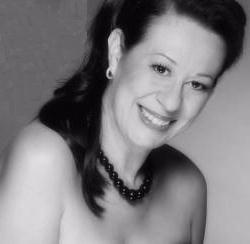 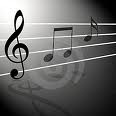 Brazilian Soul Jazz Band
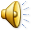 [Speaker Notes: Sissi Abreu]
Overview
A celebrity in her native country,  Brazil, Sissi Abreu, brings the best of traditional and modern Brazilian jazz and world music to the US. This is the real deal. From classic Bossa Nova to rousing Samba, her unique voice and spirit will touch your heart and make you want to dance. She her self is a professional dancer and choreographer bringing spice to the scene of music and dance, and she knows that the barrier of language is nothing when you work with the heart. Sissi did her first steps at age 4, enjoy the best dance schools in brazil , start singing professionally in Sao Paulo at 17. In a career spanning more than 20 years, she has worked with some of the best names in Brazil, as a songwriter and arranger, fronting small combos and big bands, famous choreographers, on stage and in the studio. Sissi believes that art is a soul and heart, the best way to express our self's
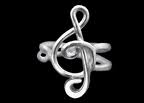 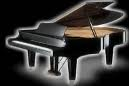 Features
Sissi  Abreu          Arrangements & voice
          Lonnie Walsh     Arrangements & Semi Acoustic Guitar
          Brazilian Soul Band   Instruments & performance 
          Marcos Serra       Studio Production
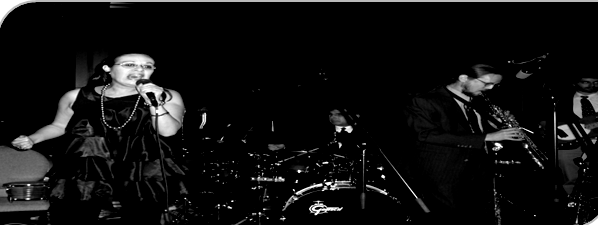 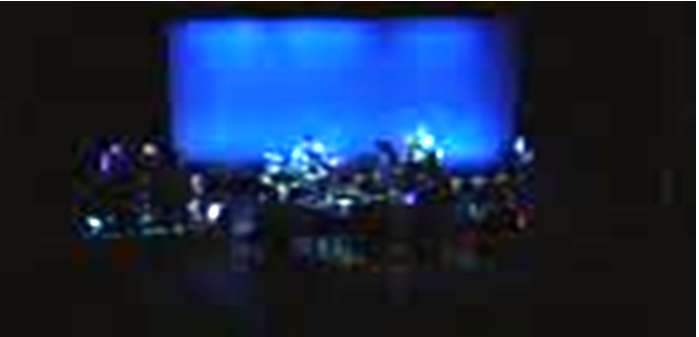 Applications
Our band was design for perform in a variety of Artist Environment              
                 Jazz Clubs
                 Clubs 
                 Cruises
                 theaters
                 Casinos 
                 Resorts
                 Festivals
                 City Parks
     Any Place at our music can bring a  touch  of spice in  peoples life's
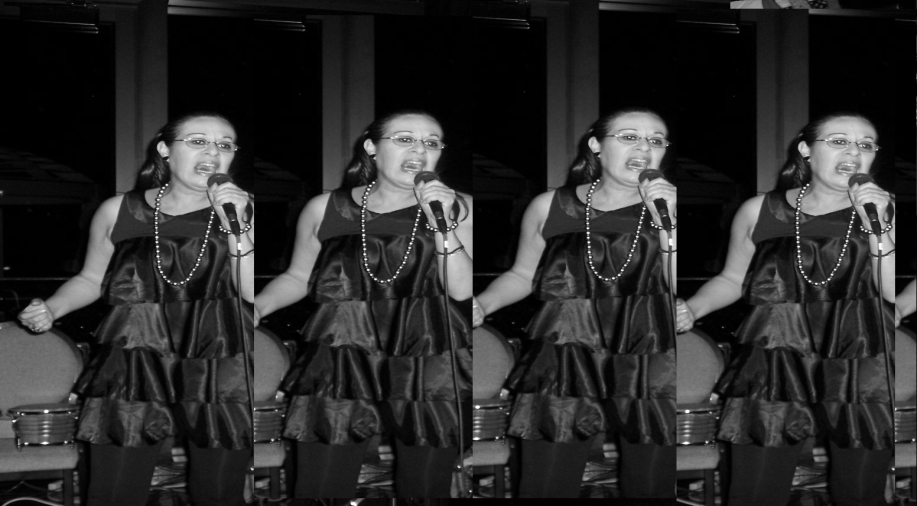 Pricing
The product available and listed specifically differed in price for each single event and  additional perform.



     

           The company Forum Arts have  options in prices upon approval of the Booking Agent & Manager
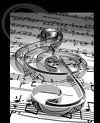 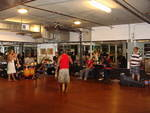 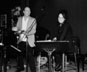 Availability
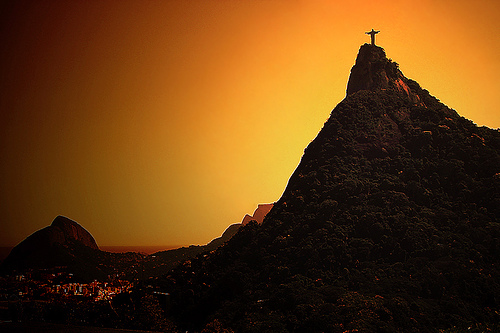 List available upon schedule       
      Phone    720 545 4625
      Fax      239 243 0136
      Email  forumartisinc@gmail.com
      Web    www.forumartsinc
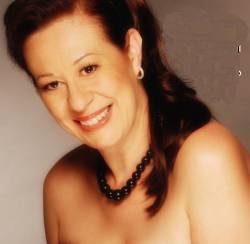 Thanks
Forum Art Inc
[Speaker Notes: Forum Arts]